Массивы в Python. Перебор элементов
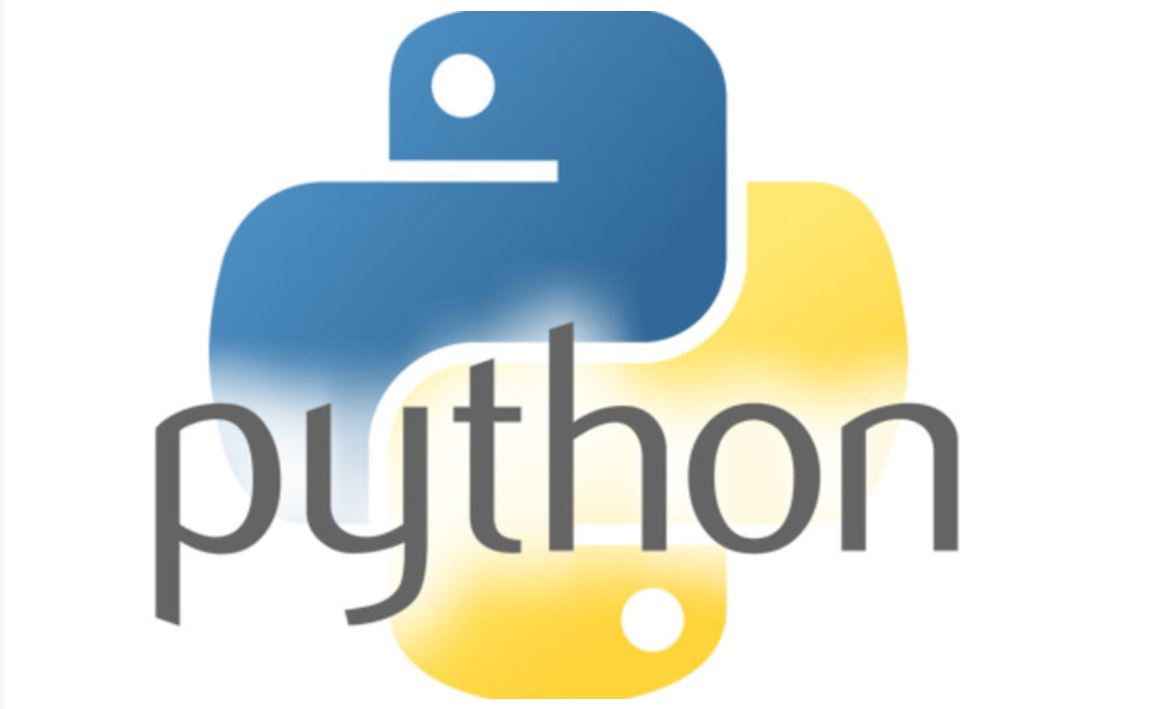 Перебор элементов
Общая схема (можно изменять A[i]):
for  i in range(N):
  ... # сделать что-то с A[i]
for  i in range(N):
  A[i] += 1
Если не нужно изменять A[i]:
for  x in A:
  ... # сделать что-то с x
x = A[0], A[1], ..., A[N-1]
for  x in A:
  print (x)
Подсчёт количества нужных элементов
?
Как решать?
Задача. В массиве записаны данные о росте баскетболистов. Сколько из них имеет рост больше 180 см, но меньше 190 см?
Python:
180 < x < 190
count = 0  
for x in A:
  if 180 < x and x < 190:
    count += 1
Сумма элементов массива
summa = 0
for x in A:
  if 180 < x < 190:
    summa += x
print (summa)
или так:
print (sum(A))
Перебор элементов
Среднее арифметическое:
count = 0
summa = 0
for x in A:
  if 180 < x < 190:
    count += 1
    summa += x
print ( summa/count )
среднее арифметическое
или так:
отбираем нужные
B = [ x for x in A ]
         if 180 < x < 190]
print (sum(B)/len(B))
Вопросы:
1. Определите, какие значения окажутся в массиве после выполнения фрагмента программы:

A = [5, 4, 3, 2, 1]
N = len(A)
for i in range(N):
     A[i] += i
Ответ: [5, 5, 5, 5, 5]
Вопросы:
2. Массив введён следующим образом:
 A = [1, 2, 3, 4, 5]. При каких значениях x программа завершится аварийно?

а) print(A[x+3])
б) for i in range(3):
 	 	A[i+x] = A[i]
Вопросы:
3. Чему будут равны элементы массива: A = [1, 2, 3, 4, 5] после выполнения цикла? Здесь N - длина массива.
а) for i in range(N):
 	 A[i] = A[i]*A[i]
б) for i in range(N-1):
		  A[i] = A[i+1]
в) for i in range(N-1):
 	   A[i+1] =A[i]
г) for i in range(N-1,0,-1):
 	   A[i] = A[i-1]
д) for i in range(1, N):
 	   A[i] = A[i-1]+1
е) for i in range(1, N):
 	   A[i] = A[i-1]*2
Вопросы:
4. Определите, какие значения окажутся в массиве после выполнения фрагмента программы:
A=[0]*11
for i in range(0, 11):
    A[i] = i
for i in range(0, 5):
    k = A[i]
    A[i] = A[10 - i]
    A[10 - i] = k
Ответ: [10, 9, 8, 7, 6, 5, 4, 3, 2, 1, 0]
Спасибо за внимание!